05/07/2024, 11:37
SEI/RO - 0037925248 - Ato
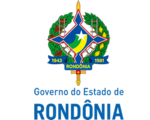 GOVERNO DO ESTADO DE RONDÔNIA
Sociedade de Portos e Hidrovias do Estado de Rondônia - SOPH

ATO Nº 8/2023/SOPH-DICONF
https://sei.sistemas.ro.gov.br/sei/controlador.php?acao=documento_imprimir_web&acao_origem=arvore_visualizar&id_documento=38656948&inf…
1/3
05/07/2024, 11:37
SEI/RO - 0037925248 - Ato
FERNANDO CÉSAR RAMOS PARENTE
CPF nº ***.602.987-**
Diretor Presidente


CARLOS LOPES SILVA
CPF nº ***.396.227-**
Diretor Administrativo e Financeiro


MARIVALDO VAZ RODRIGUES
CPF nº ***.242.392-**
Contador CRC nº 003309/O-0
https://sei.sistemas.ro.gov.br/sei/controlador.php?acao=documento_imprimir_web&acao_origem=arvore_visualizar&id_documento=38656948&inf…
1/3
05/07/2024, 11:37
SEI/RO - 0037925248 - Ato
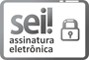 Documento assinado eletronicamente por MARIVALDO VAZ RODRIGUES, Fiscal de Contrato, em  10/05/2023, às 12:09, conforme horário oficial de Brasília, com fundamento no artigo 18 caput e seus
§§ 1º e 2º, do Decreto nº 21.794, de 5 Abril de 2017.

Documento assinado eletronicamente por FERNANDO CESAR RAMOS PARENTE, Presidente, em  10/05/2023, às 13:22, conforme horário oficial de Brasília, com fundamento no artigo 18 caput e seus
§§ 1º e 2º, do Decreto nº 21.794, de 5 Abril de 2017.

Documento assinado eletronicamente por Carlos Lopes Silva, Diretor(a), em 10/05/2023, às 13:54,  conforme horário oficial de Brasília, com fundamento no artigo 18 caput e seus §§ 1º e 2º, do  Decreto nº 21.794, de 5 Abril de 2017.


A autenticidade deste documento pode ser conferida no site portal do SEI, informando o código  verificador 0037925248 e o código CRC 1BC1E71B.
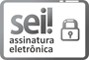 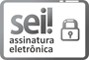 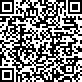 Referência: Caso responda este Ato, indicar expressamente o Processo nº 0040.000145/2023-39
SEI nº 0037925248
https://sei.sistemas.ro.gov.br/sei/controlador.php?acao=documento_imprimir_web&acao_origem=arvore_visualizar&id_documento=38656948&inf…
1/3